Instrucción por pares con el apoyo de clickers en la enseñanza aprendizaje de Matemáticas Básicas
Rafael Escudero Trujillo (Ph.D)
rescuder19@gmail.com 
División de Ciencias Básicas 
Departamento de Matemáticas y Estadística Universidad del Norte
Barranquilla – Colombia
Junio 6 de  2013
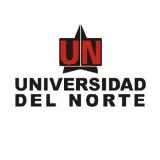 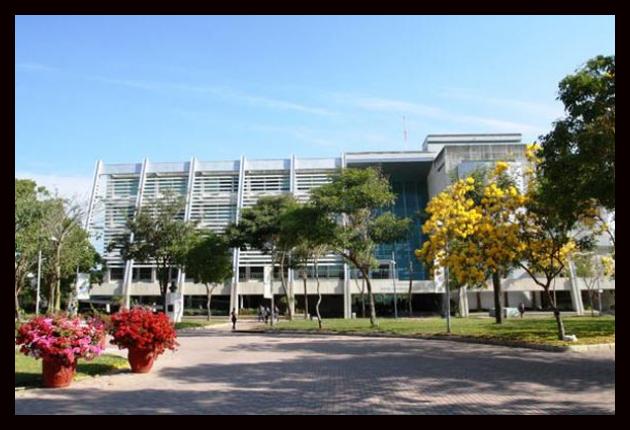 Universidad del Norte 
23 Pregrados, 71  Especializaciones , 42 Maestrías  y 10 Doctorados 
www.uninorte.edu.co
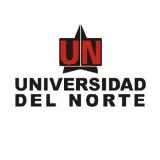 Resumen
La experiencia tuvo como propósito determinar  impacto del método “Instrucción por pares con el apoyo de clickers en la enseñanza aprendizaje de Matemáticas Básicas (En clases masivas)
Realizdo en 2012 30 y 2013 10 con 385 estudiantes
Hubo una alta favorabilidad (80%) en términos de clases más dinámicas, interactivas, buen ambiente de aprendizaje, mayor participación y ambiente mejorado de acuerdo con lo expresado por los alumnos en un cuestionario tipo Lickert acerca  del método (IP) con el apoyo de clickers.
Se hallaron diferencias significativas entre las medias de un Pretest y Postest, con 95% de confidencialidad. 
Palabras Claves: Instrucción por pares, Clickers, Interacción, enseñanza, aprendizaje.
Antecedentes
Lejanos : 
     Incorporación de las NTIC´S en clases masivas


Cercanos:
     Procesos de Innovación pedagógica en el aula
Descripción de la  Experiencia
Lecturas asignadas en catalogo web (WEBCTY) sobre conceptos claves para ser discutidos y evaluados en clase.
Utilizando los clickers como  medio se formulan preguntas de selelcción múltiple con única respuesta basadas en las lecturas asignadas. 
Se evalúa en tiempo real para verificar la comprensión de los conceptos involucrados en las lecturas asignadas.
Con el programa TurningPoint apoyado con los clickers se evalua una misma pregunta, primero de manera individual y posteriormente de manera colectiva o en pares. 
En cada caso se asignan de 1 a dos minutos para responder las preguntas.
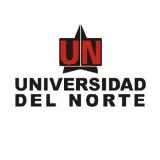 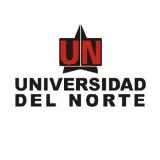 Revisión de Literatura
Mazur, E. (2011). Understanding or memorization: We are teaching the right thing? “Peer Instruction". 
Mizuko, Ito. Et al. (2011). Living and Learning with Media Summary of Findings Digital Youth Project. 
Vygotsky, L. (1986) "Zone of proximal development" 
Galvis, A. (2004). "NTIC´S in the classroom" Click in teaching: teaching and learning opportunities through experience, inquiry, reflection and socializing with technology support. 
Rodriguez, E. Focus I. 2 (2002) Assessment in the classroom. "Assessment Techniques and" Real Time Evaluation” 
Anderson, L. & Krathwohl, D. (2000). Bloom’s Taxonomy. 
Polya, A. & Shoenfeld, G. (1995). How to pose and solve problems? "Problem-Based Methodology". 
Rico, L. (1994). Errors on the learning of mathematics.
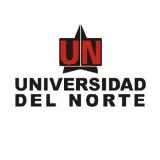 Objetivos
General :
Determinar el impacto del método “Instrucción por pares” con el apoyo de clickers en la enseñanza aprendizaje de Matemáticas Básicas..
Epecificos:
Categorizar las opiniones de los estudiantes sobre el método instrucción por pares con el poyo de clickers.
Indagar si hubo diferencias significativas entre los promedios alcanzados por los estudiantes en la aplicación de un Pretest y Postest.
Descripción General de la Asignatura (Matemáticas Básicas )
Desarrollo de razonamiento cuantitativo
 Desarrollo de razonamiento lógico
Conocimiento y aplicación de los sistemas numéricos.
Modelamiento de situaciones problemas mediante la función lineal, función exponencial y curva de Gauss.
Planteo y solución de problemas de variación
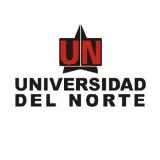 ¿Cómo funciona una clase con este método?
UN EJEMPLO
4.1 El diagrama representa
U
p
q
Todos los “p” son “q”
“q” es necesario para “p”
“p” es necesario for “q”
“p” implica “q”
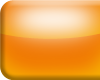 4.2. El diagrama representa
U
p
q
Todos los “p” son “q”
“q” es necesario para “p”
“p” es necesario par “q”
“p” implica “q”
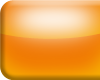 Conceptos evaluados con el método Instrucción por pares
Fundamento Pedagógico
“Zona de desarrollo próxima”
(Vygotski, Lev. 1931)
Distancia que media entre el efectivo desarrollo potencial del estudiante (Lo que es capaz de hacer por si solo) (Individualmente) y el nivel de desarrollo potencial (Lo que es capaz de hacer con la ayuda de otro) (Con pares)
Resultados Escala Likert
Opiniones de los Estudiantes
Media del Pretest vs Postest Semestres  2012 30 y 2013 13 Medicina (MD) y  Otros Programas (OP)
Datos Estadísticos y Análisis
Numero de Aprobados, No Aprobados y RetiradosSemestres2012 30 (MD: 105 Estudiantes  OP: 85 Estudiantes.)2013 10 (MD: 120 Estudiantes  OP: 75 Estudiantes.)
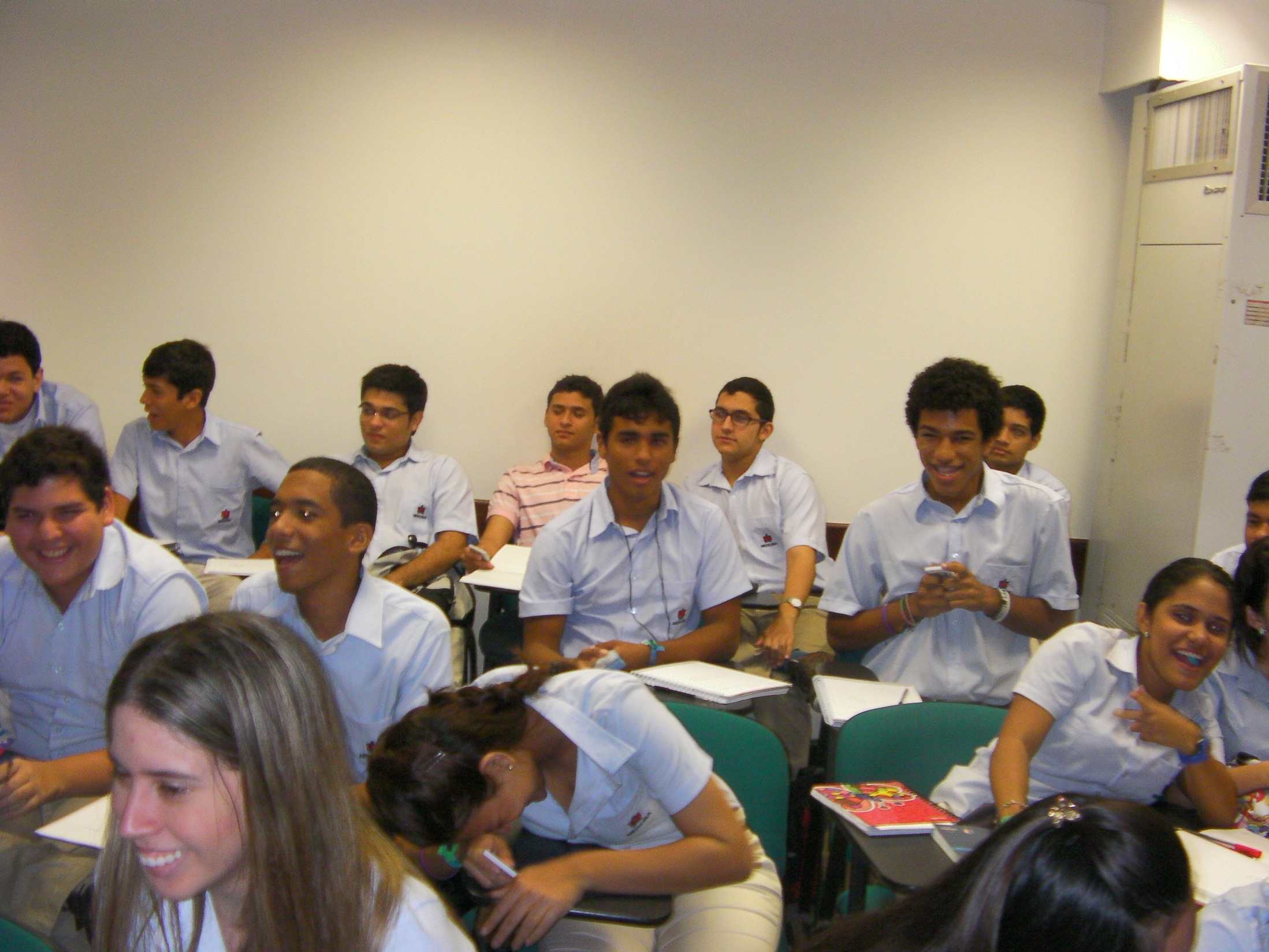 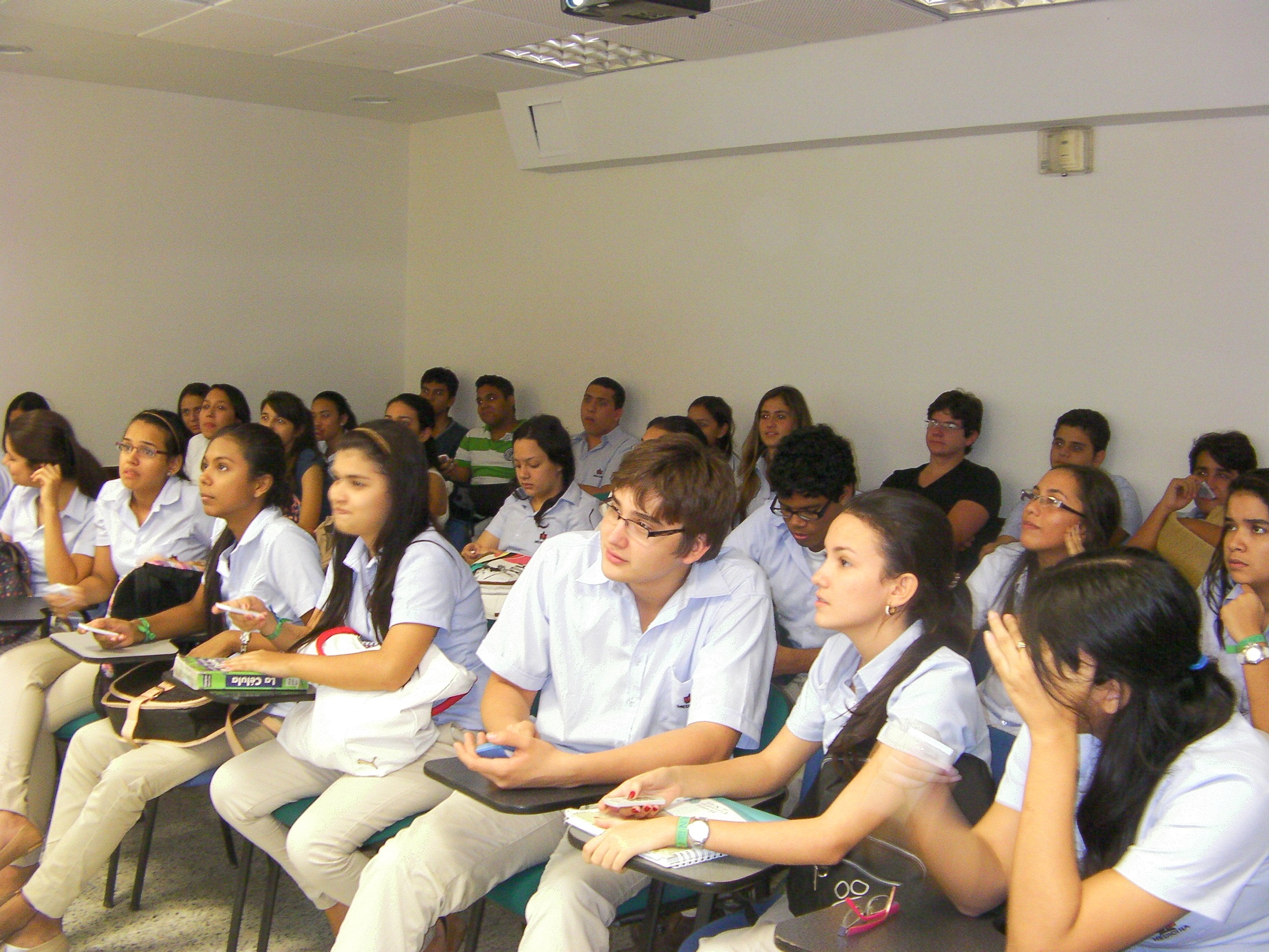 NRC 1598 Reflexión Individual
Reflexión Individual
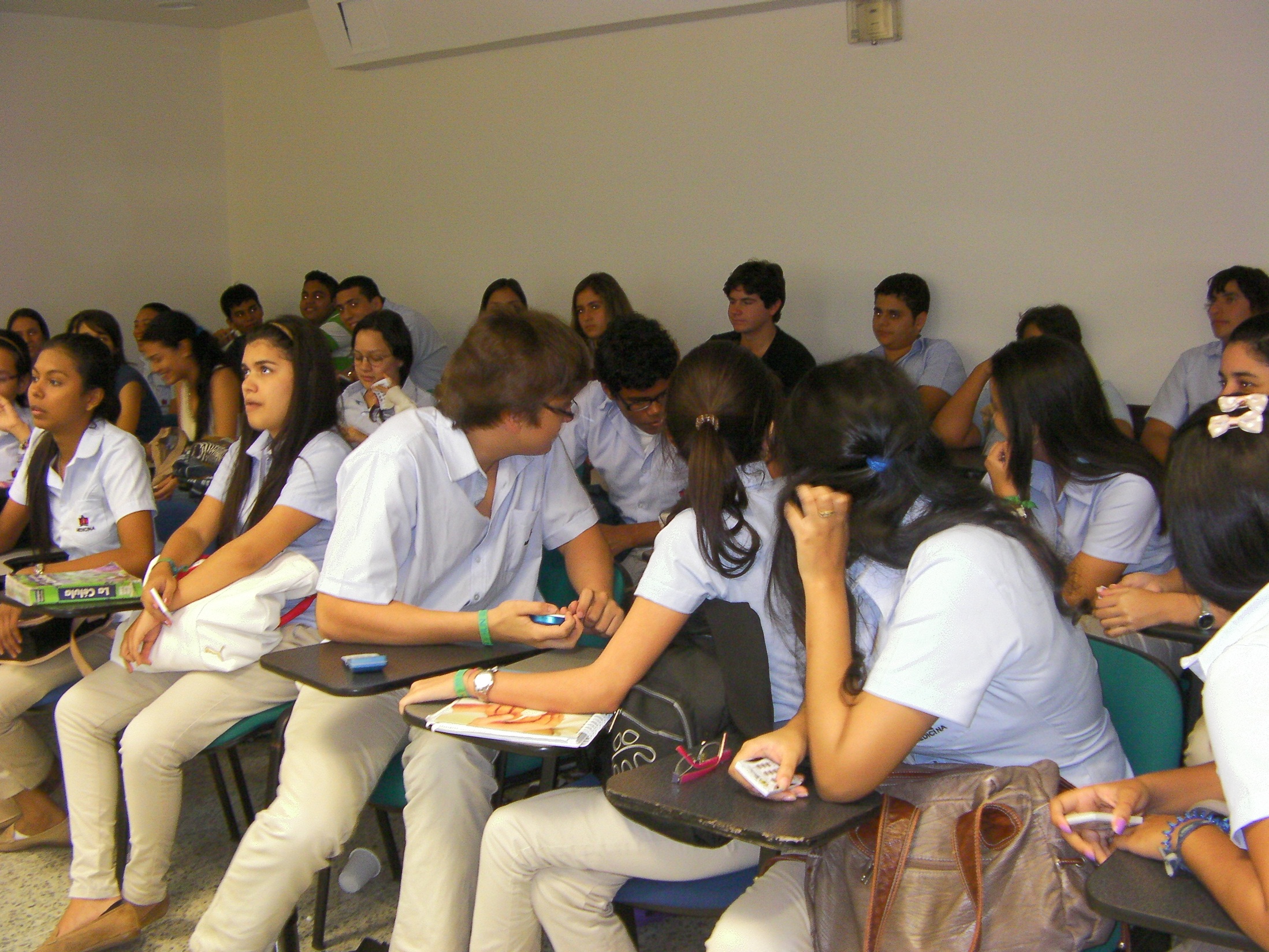 Socializando las respuestas
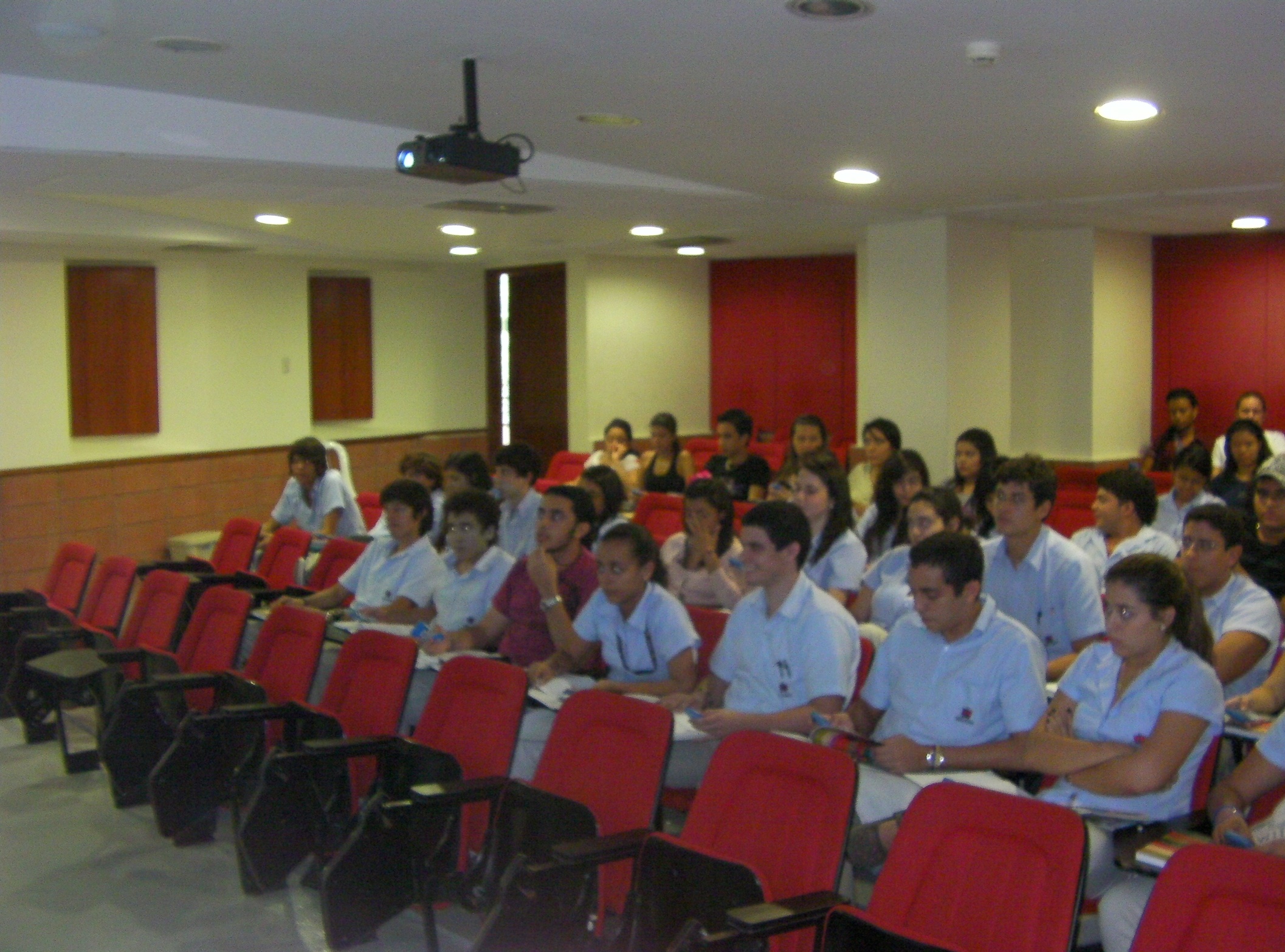 Reflexión Individual
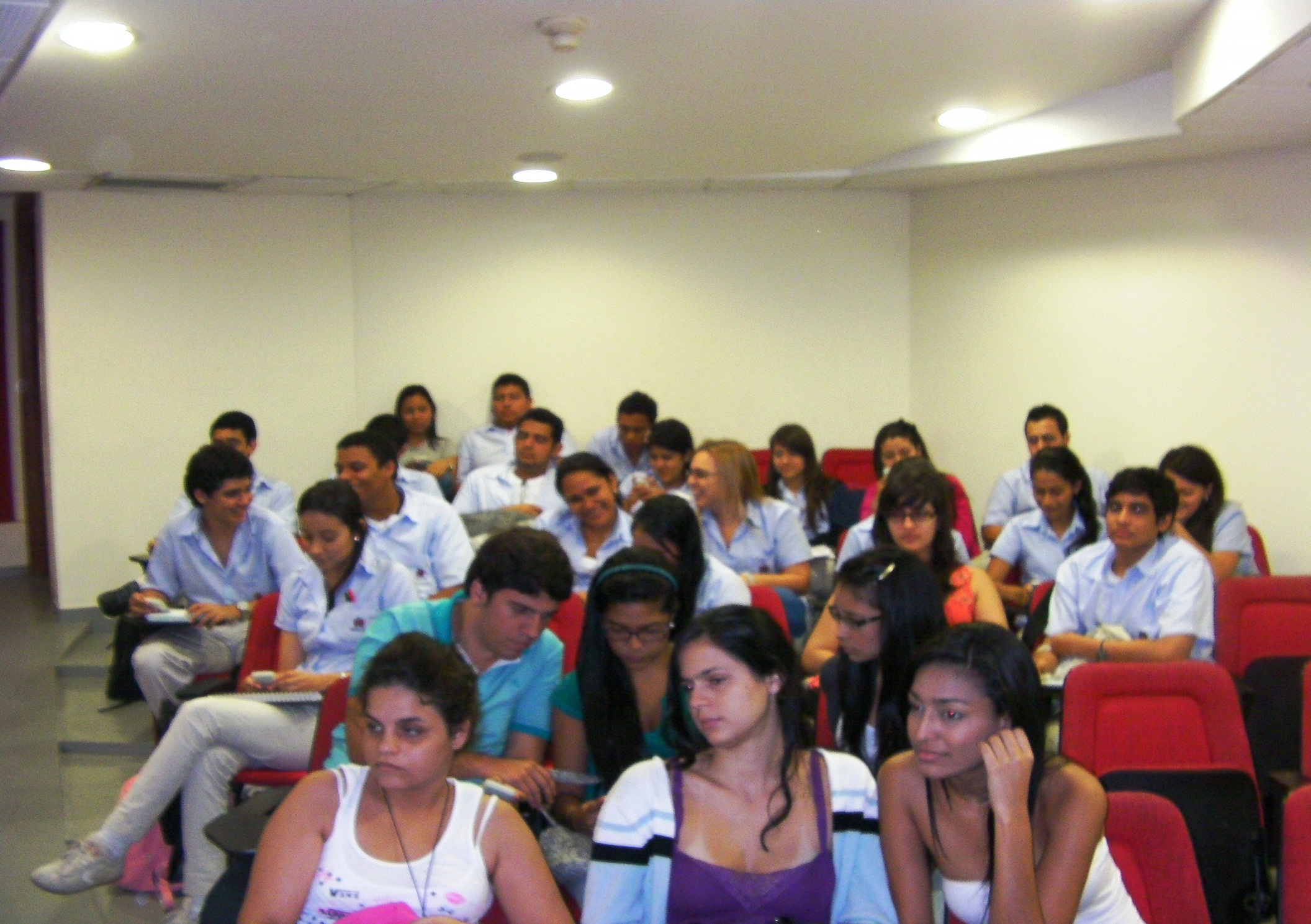 Socializando las Respuestas
Conclusiones
De acuerdo con los resultados del pretest y postest , los estudiantes  mejoraron significativamente su desempeño una vez tomaron sus cursos con el método IP apoyado por clickers.
Los estudiantes en ambos cursos investigados durante el año que duró la experiencia, mostraron una percepción favorable con el método  IP en cuanto a clases más dinámicas e interactivas, buen ambiente de aprendizaje, mayor participación y apprendizaje mejorado.
Los ítems referidos a favorabilidad presentaron un 80% o más.
Hubo  una mejora en el aprendizaje de los conceptos por parte  de los estudiantes  cuanando contestaron grupalmente a cuando lo hicieron de manera individual. Lo que muestra la eficacia del método PI con el apoyo de clicker. Por más de 10 años el Dr Eric Mazur ha encontrado similares.
Ha sido una experiencia muy gratificante , en la cual los estudiantes han tenido  un alto nivel de compromiso y un positivo desempeño, a pesar de la gran heterogeneidad de los cursos.
El impacto de acuerdo con los indicadores mosrtrados, ha sido muy positivo y he percibido una gran sinergia entre estudiantes y profesor.. 
Fue una gran oportunidad de usar la tecnología como medio y no como un fin en sí mismo, y lo más importante promover una actitud positiva hacia las matemáticas.
MUCHAS GRACIASrescuder19@gmail.com
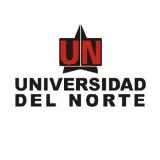